S i s t e m a 

respiratorio
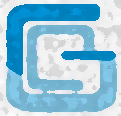 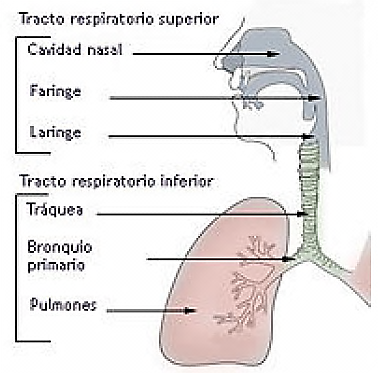 TRACTO RESPIRATORIO SUPERIOR
Cavidad nasal
Faringe
Laringe
TRACTO RESPIRATORIO INFERIOR
Tráquea
Bronquio
primario
Pulmones
NARIZ
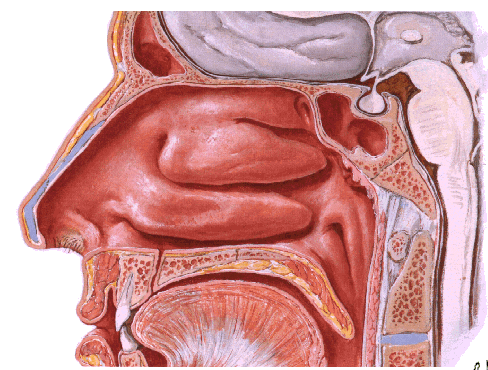 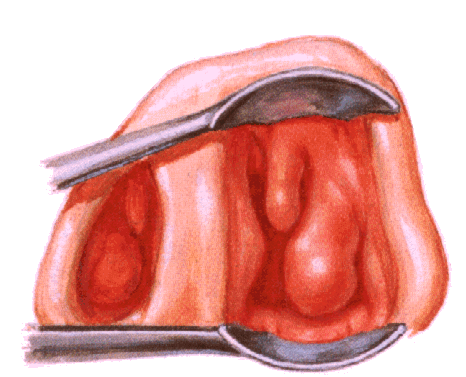 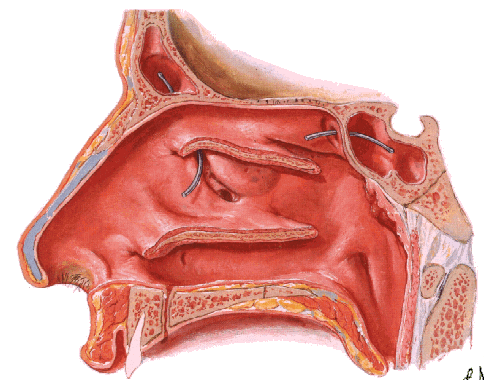 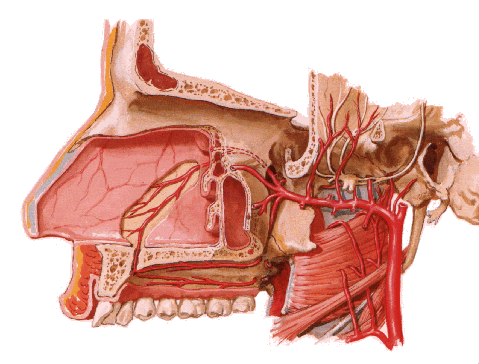 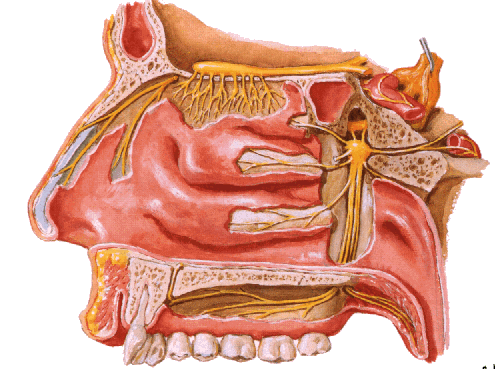 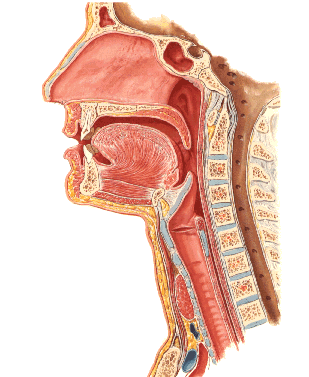 LARINGE
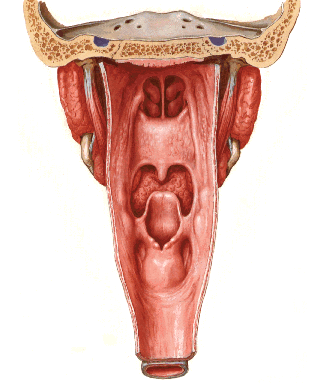 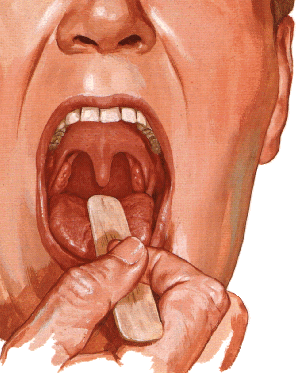 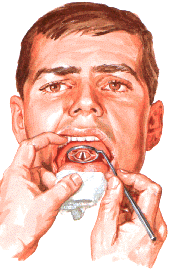 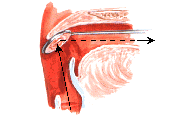 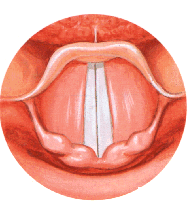 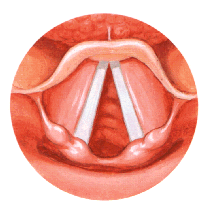 TRAQUEA
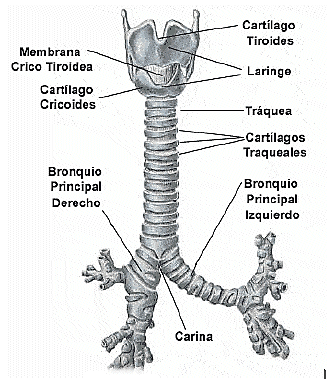 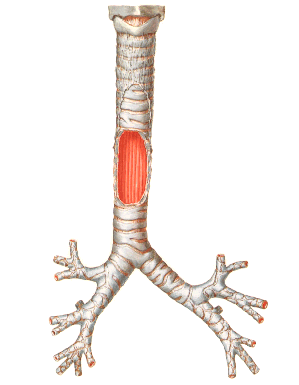 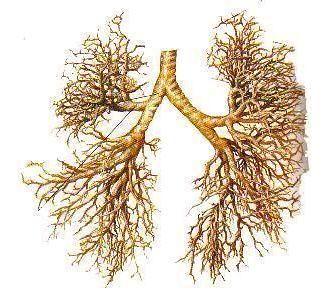 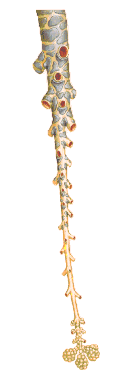 BRONQUIOS
BRONQUIOLOS
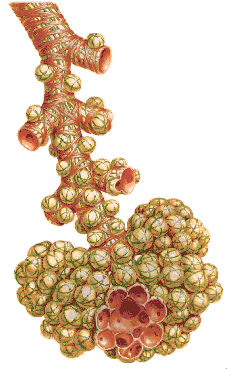 ALVEOLOS
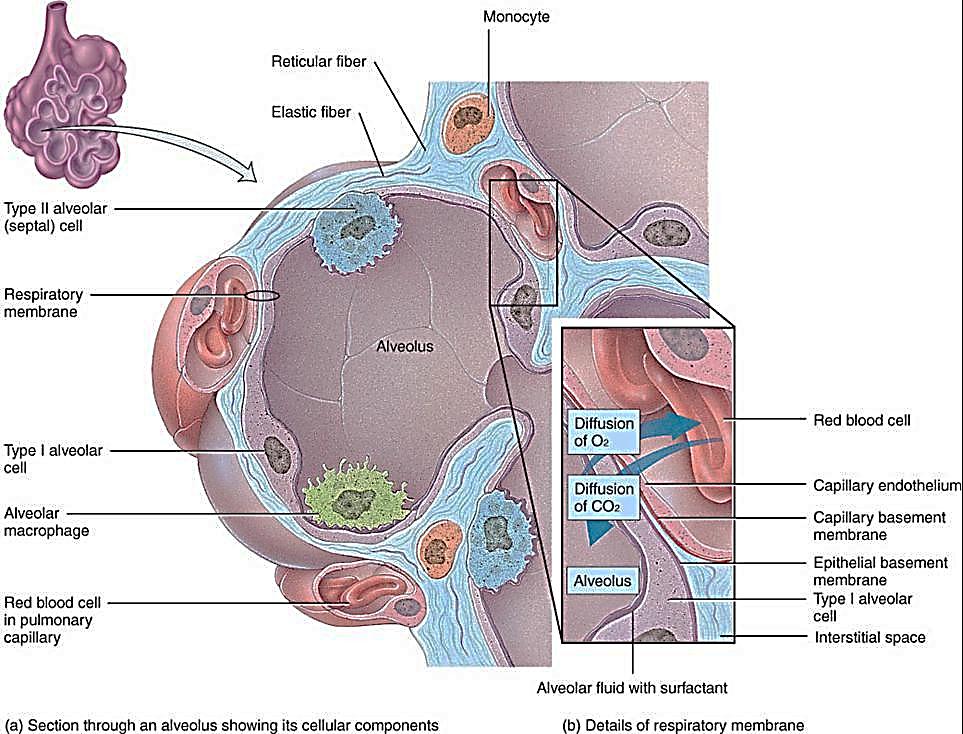 PULMONES
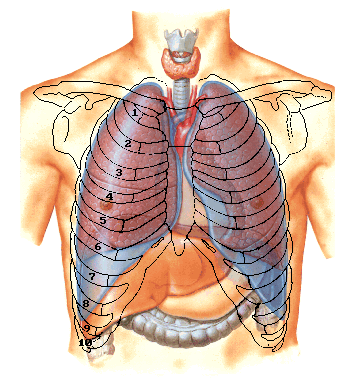 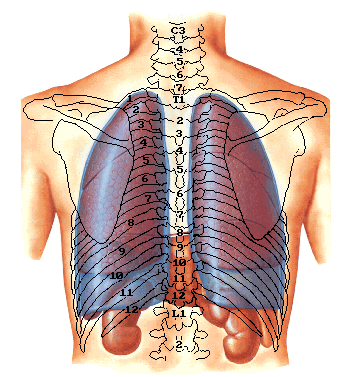 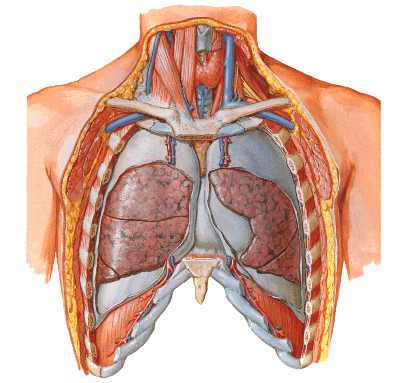 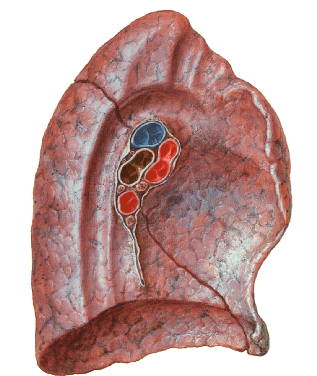 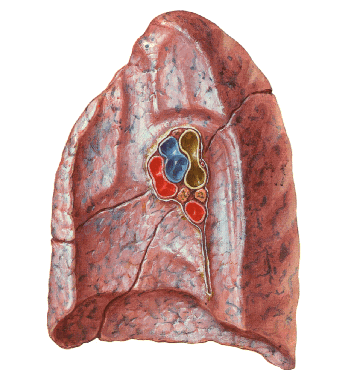 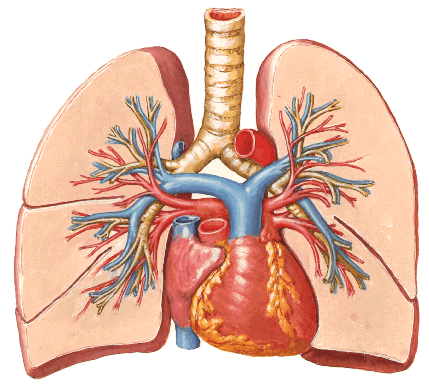 MECANISMO DE LA RESPIRACIÓN
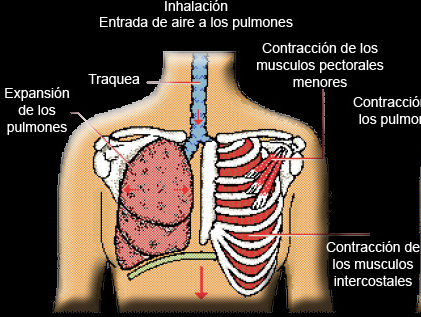 INSPIRACIÓN
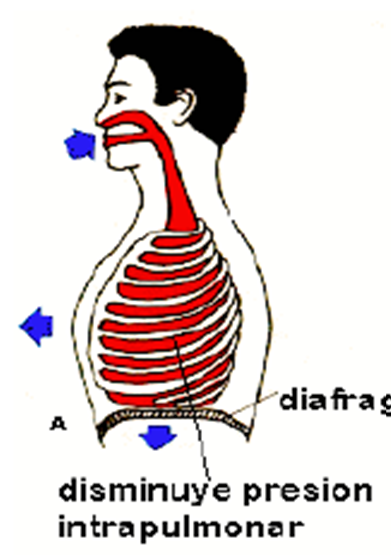 Diafragma
MECANISMO DE LA RESPIRACIÓN
ESPIRACIÓN
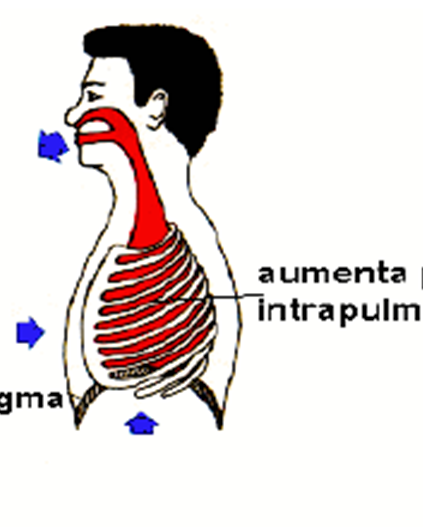 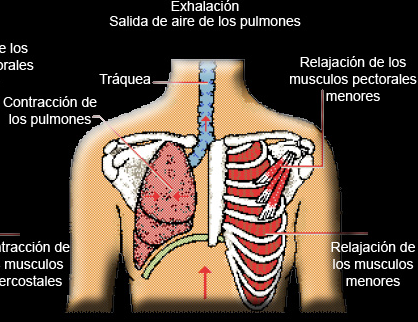 Aumenta la
Presión 
intrapulmonar
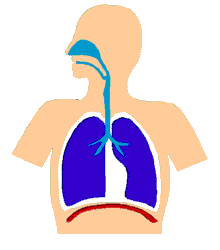 VOLUMEN Y CAPACIDAD PULMONAR
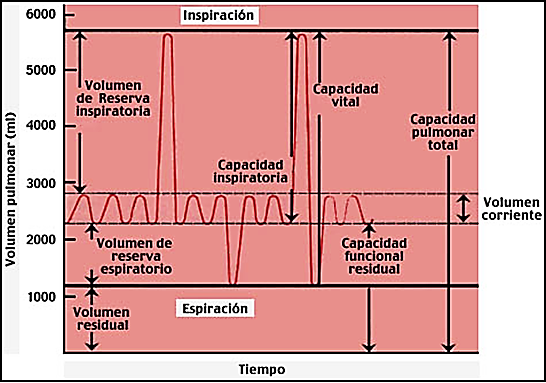 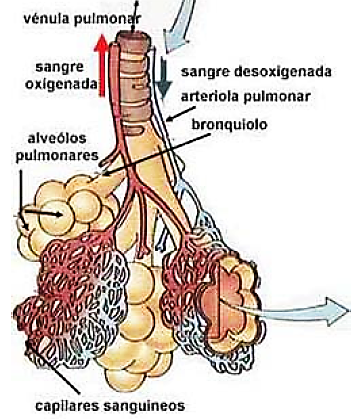 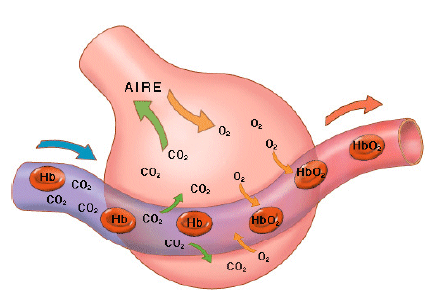 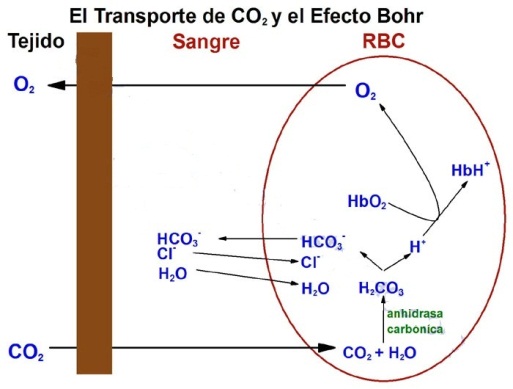 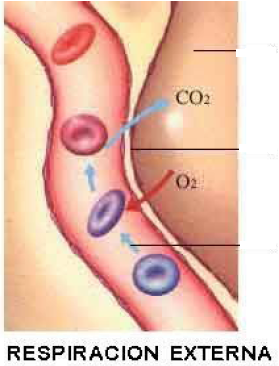 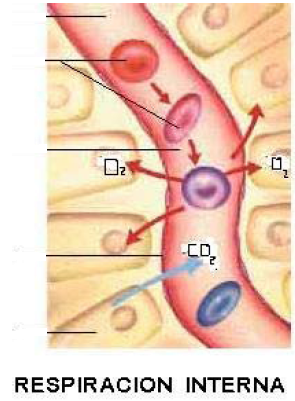 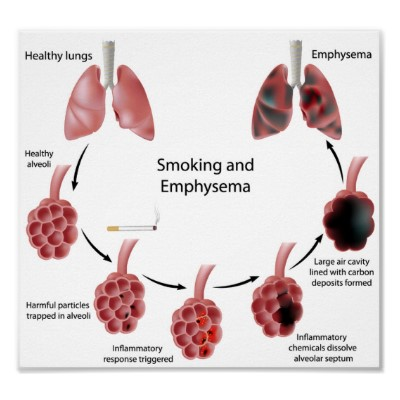